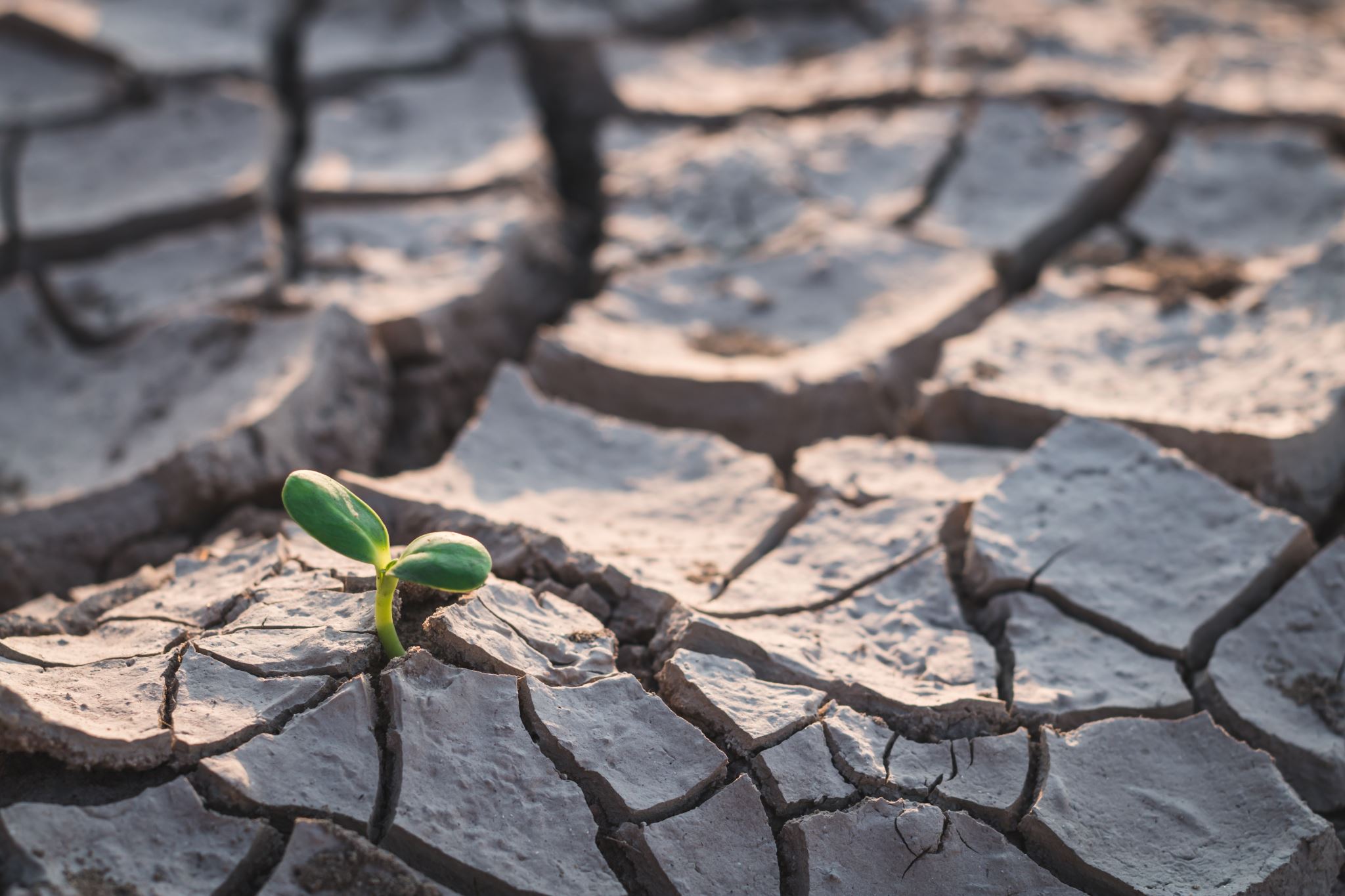 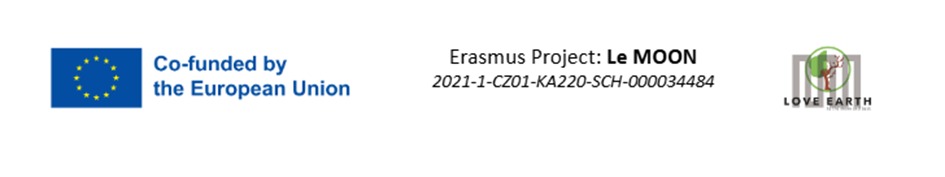 The Climate components
Watch this video to learn more about the Components of Climate Systems.
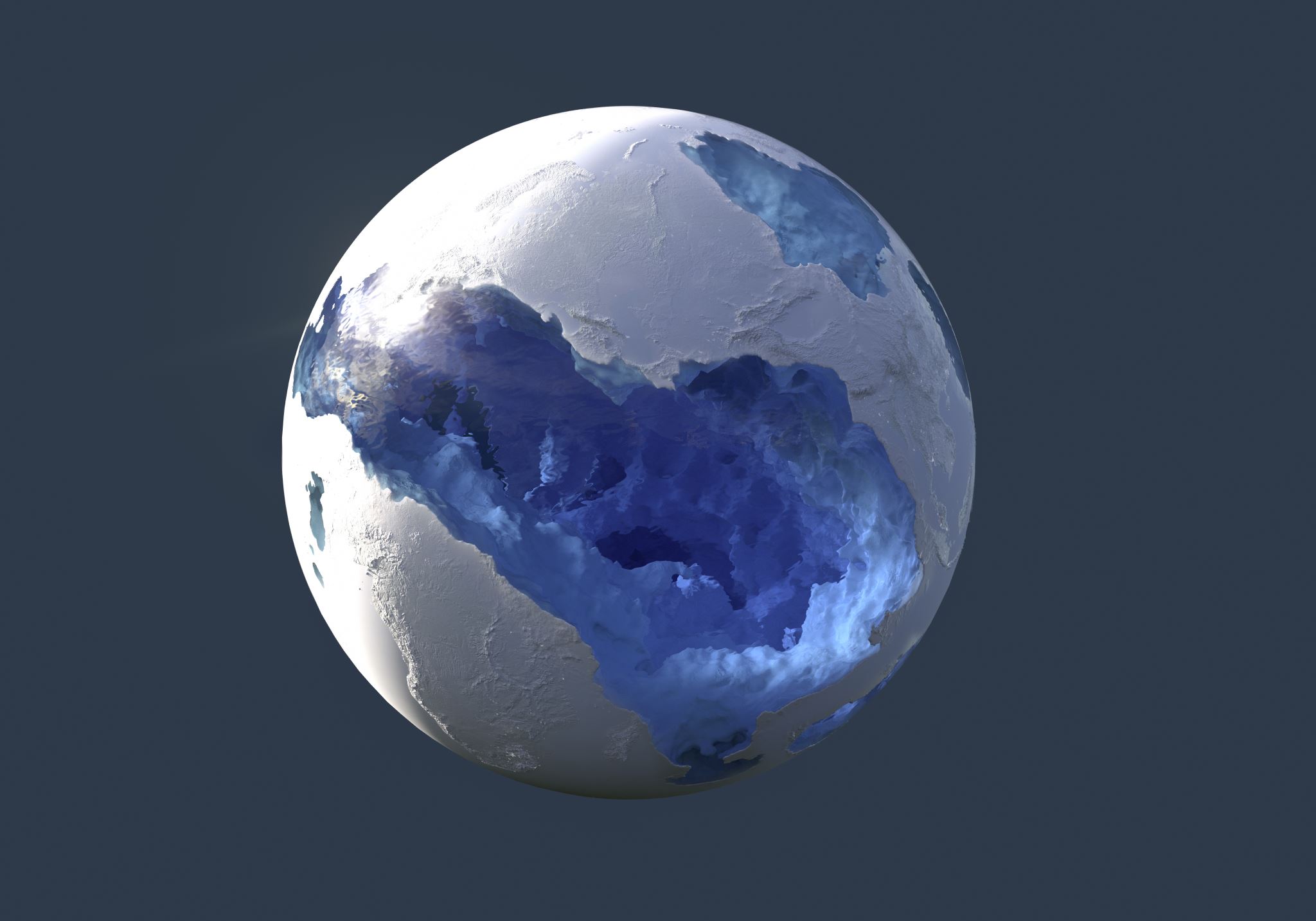 Answer the following questions:
What is altitude, latitude, and equator? 
Where are there more/fewer greenhouse gases?
How much is the temperature increased in 2000 m if in 0 m there is temperature of 20 degrees?
What can affect (lowers) the temperature loss per 100 m?
Why is the temperature in the lower atmosphere higher?
What types of the ocean currents are there?
What is Maritime?
What place in cooler in the summer and warmer in the wintertime?
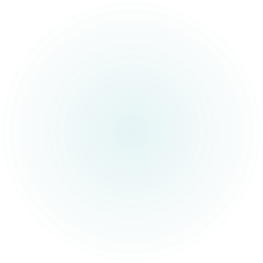 Climate Feedback Mechanisms
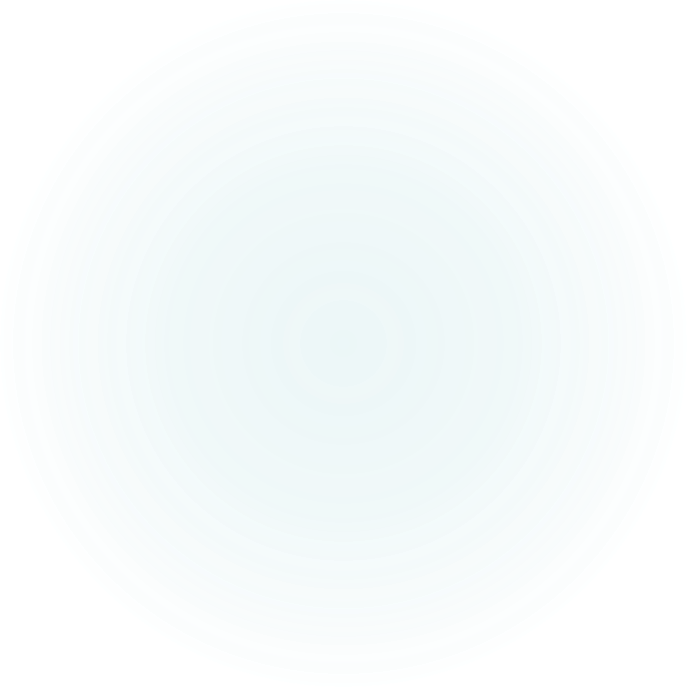 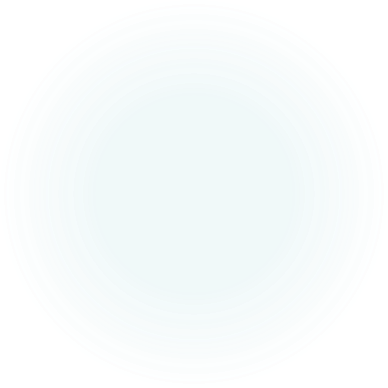 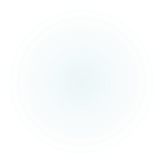 Watch this video and answer the following questions. Make notes during watching
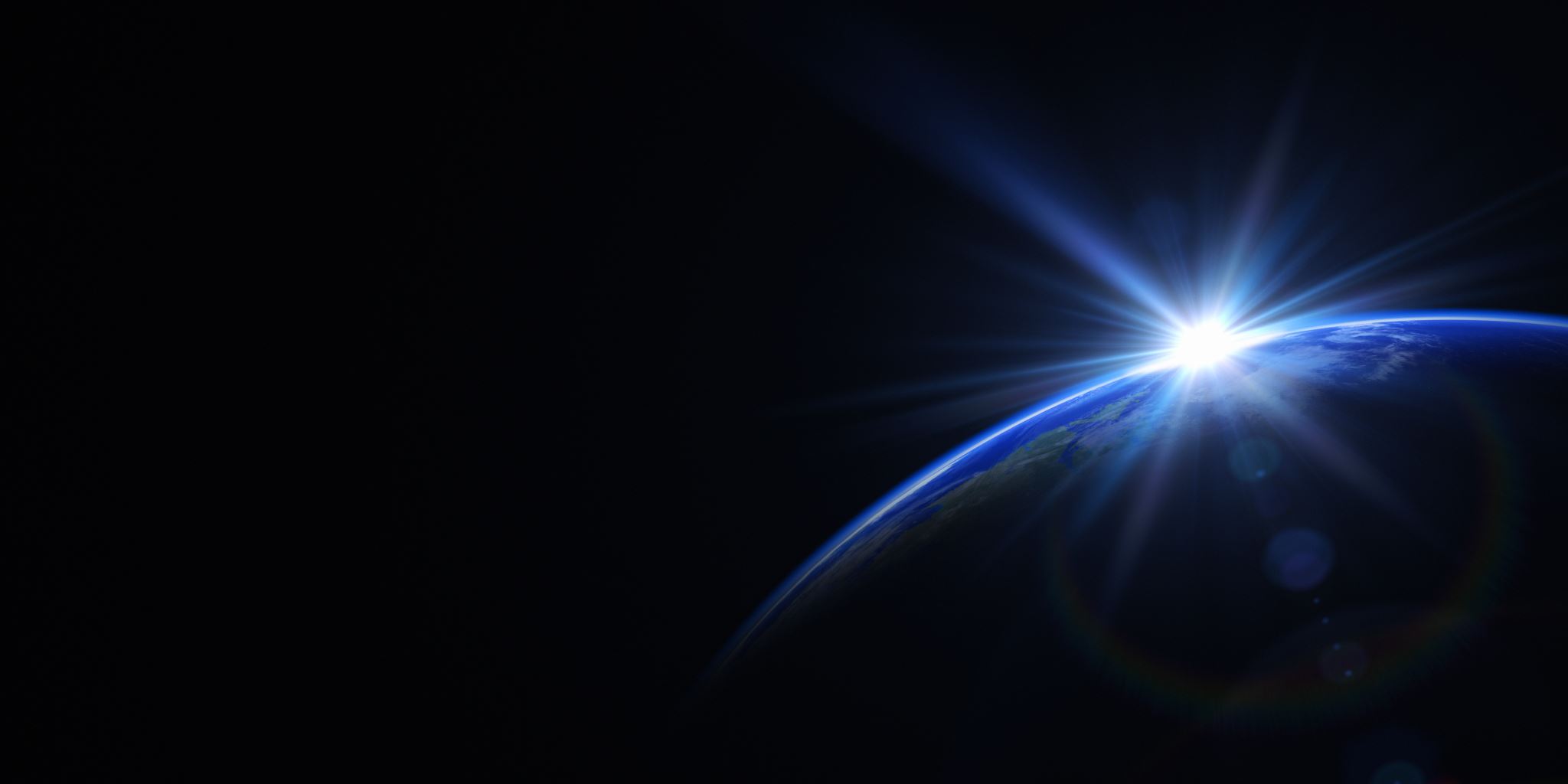 Answer the following questions:
What is the climate system driven by?
What can reflect the sun energy?
How does the Earth´s surface lose its heat?
Which greenhouse gases absorb the heat?
Could we survive without greenhouse gases?
How is the inequality of sun heat reaching the Earth balanced?
What kind of weather can you expect from higher/lower pressure?
What creates the ocean currents?
What is the strongest ocean current in the world?
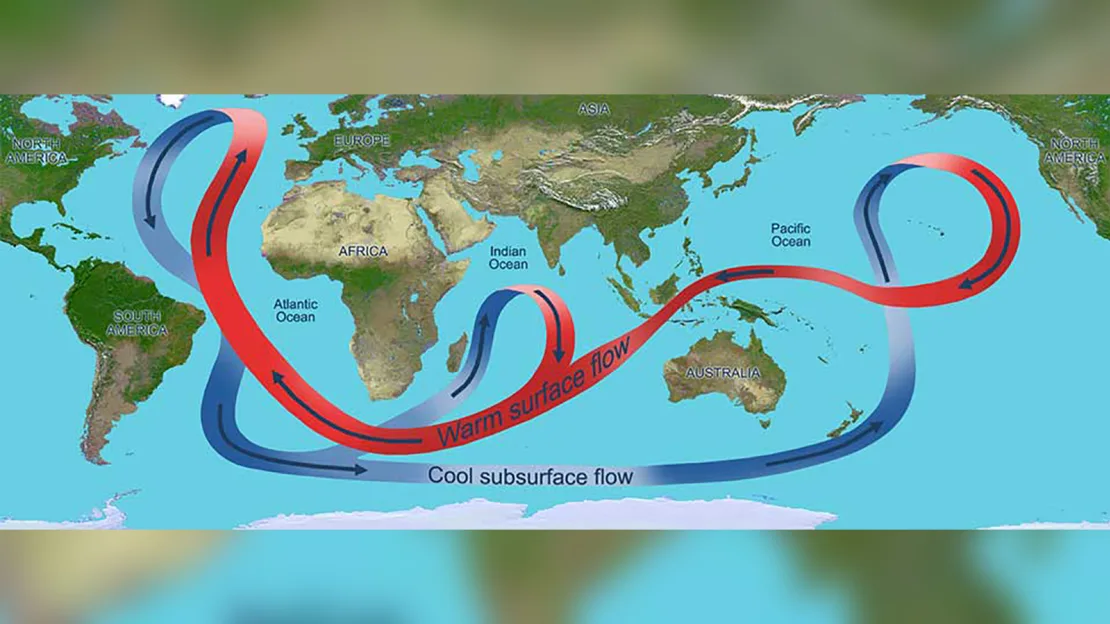 The Ocean currents
Ocean currents play a significant role in influencing climate systems by redistributing heat around the Earth. These currents are like giant conveyor belts, circulating warm water from the equator towards the poles and cold water from the poles back towards the equator. This process has several important effects on regional and global climates:
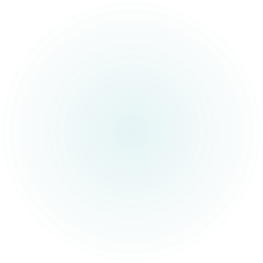 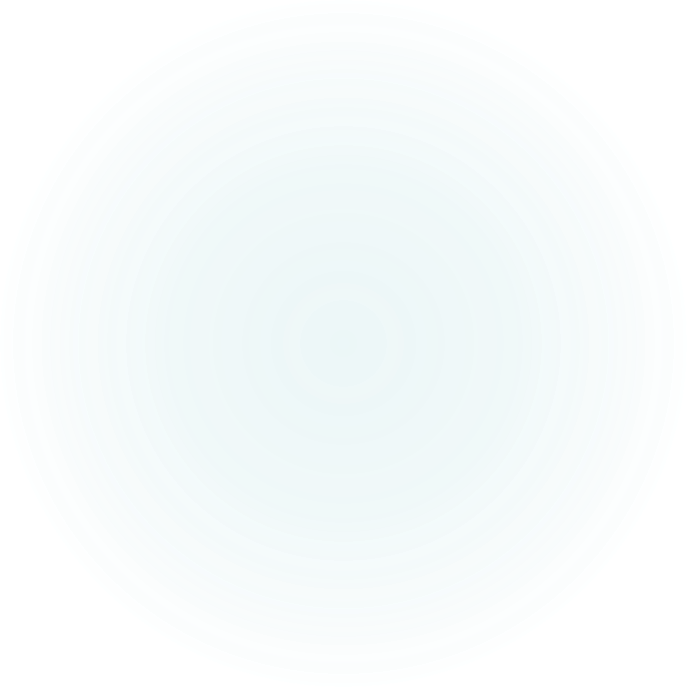 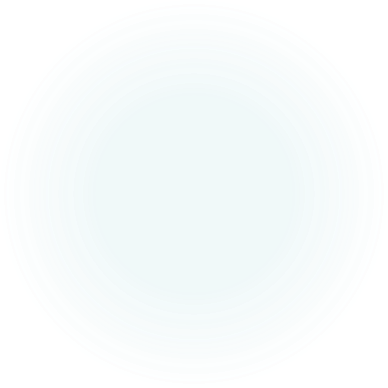 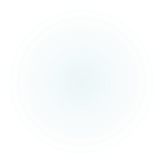 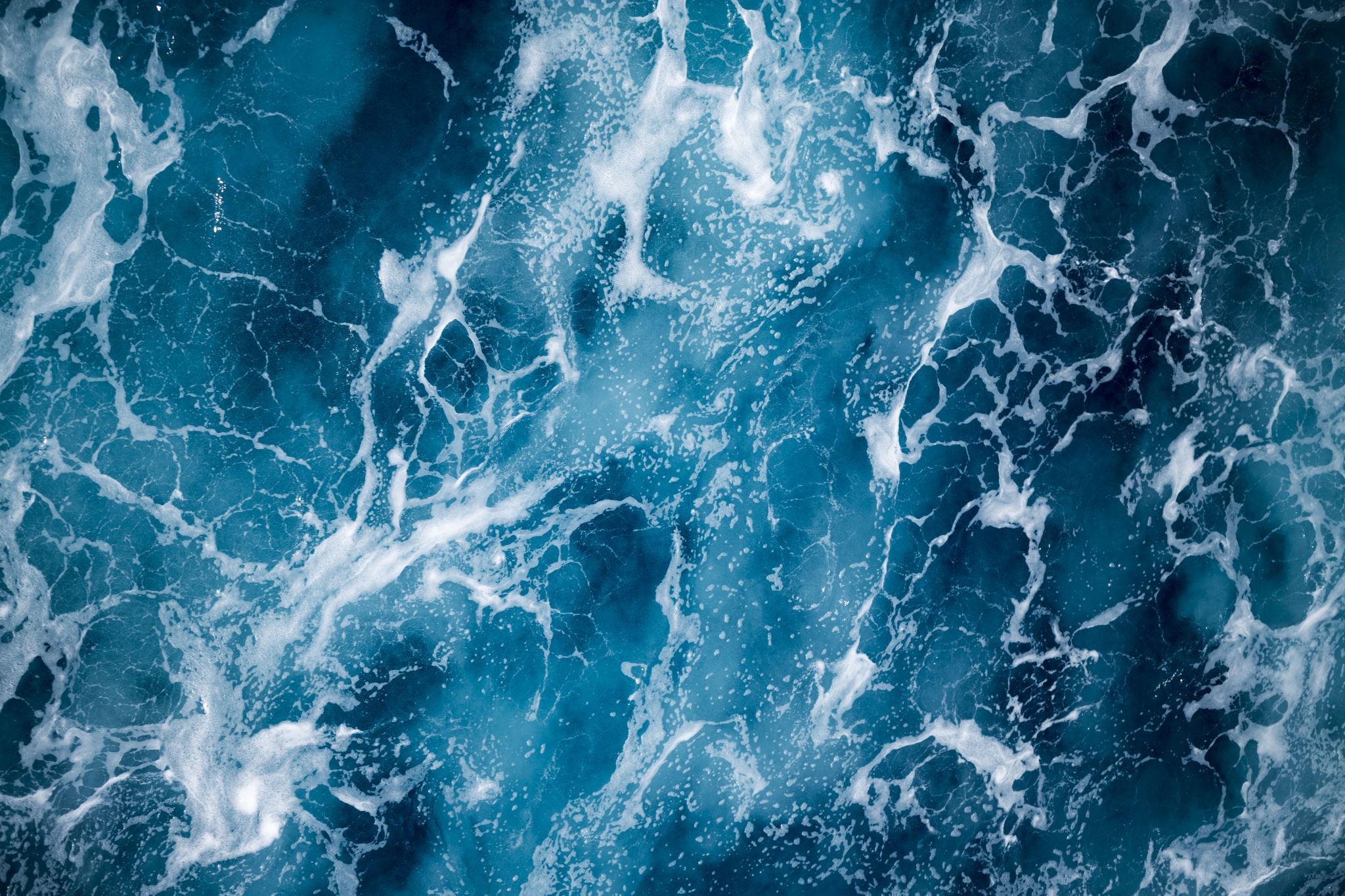 Revision:
Describe the role of ocean currents in influencing global and regional climates. How do ocean currents regulate temperature and precipitation patterns? Provide examples of specific currents and their effects.

What are feedback mechanisms in the context of climate systems? Provide examples of positive and negative feedback loops and explain how they contribute to climate change.

Discuss the concept of climate anomalies and their impact on weather patterns. How do phenomena like El Niño and La Niña contribute to climate variability? Provide examples of regions affected by these anomalies.
Sources:
By Dr. Michael Pidwirny (see http://www.physicalgeography.net) - http://blue.utb.edu/paullgj/geog3333/lectures/physgeog.html, original image, Public Domain, https://
commons.wikimedia.org/w/index.php?curid=37108971
https://www.noaa.gov/education/resource-collections/weather-atmosphere/weather-systems-patterns
https://media.cnn.com/api/v1/images/stellar/prod/210301101549-02-climate-change-ocean-currents weakening.jpg?q=w_1110,c_fill/f_webp
Funded by the European Union. Views and opinions expressed are however those of the author(s) only and do not necessarily reflect those of the European Union or the European Education and Culture Executive Agency (EACEA). Neither the European Union nor EACEA can be held responsible for them.